41080 Theory of Computing
Week 2, Spring 2023
Youming Qiao
About tutorial classes
Tutorial class: 
First, tutors will review some relevant content from the lecture, and work out some example problems
Second, you will work on the problem sheets in small groups
Goal 1: Grasp the materials from the class
Goal 2: Interact with your peers and TAs
The tutorial problem sheet is on Canvas
Relate the techniques from class to the problems
Overview of today’s lecture
Deterministic finite automata and languages
Definitions
Examples
Closure of regular languages
Product construction
Nondeterministic finite automata
Definition
NFA to DFA (powerset construction)
Concluding closure properties
Simpler models: automata
Turing machines and poly-time algorithms
Last week we met Turing machines and poly-time algorithms.
Turing machines and poly-time algorithms are difficult to understand.
In practice, we often come across specific algorithmic tasks, whose formulations are more restricted. 
We wish to study certain models that are
Easier to handle; 
Useful enough for practical purposes;
Suitable to illustrate basic notions.
(Finite and pushdown) automata
[Speaker Notes: Use]
Deterministic Finite Automata (DFA)
A deterministic finite automata (DFA)  is a classical computing model which is very useful as well. 
As you will see in your first assessment.
DFAs are in general much better understood than Turing machines. 
They will be our first computing model in this course!
1
0
0,1
accept states (F)‏
states
1
0
0
1
states
Anatomy of Deterministic Finite Automata
transition: for every state and alphabet symbol
q1
q0
q2
start state (q0)‏
q3
11
1
0
0,1
1
0111
111
1
0
0
The DFA reads its string from left to right
1
The automaton accepts the string if this process ends in a double-circle (accept state). Otherwise, the automaton rejects the string.
A key formalisation idea
A computing model’s task is to recognise languages 

Definition. 
An alphabet Σ is a finite set
Σn is the set of length-n strings over Σ
Σ* is the set of strings over Σ of arbitrary length 
A language is a subset of Σ*
[Speaker Notes: ToDo: Give an example for this notion]
Language: examples
The alphabet Σ={a, b, c, …, z} (the English alphabet)
Σ* is the set of all strings over Σ
L⊆ Σ* consists of all words defined in Oxford English dictionary

The alphabet Σ={0, 1, …, 9}
Σ* is the set of all strings over Σ 
Σ* is the set of all the natural numbers
L⊆ Σ* consists of all the prime numbers
Defining a computing model
A key formalisation
A computing model’s task is to recognise languages
Recognise means: the machine accepts a string if it is in the language, and rejects otherwise
This may not be what you have in mind regarding “algorithmic problems”. So, let’s examine an example.
The alphabet Σ={0, 1, …, 9}
Σ* is the set of all strings over Σ 
Σ* is the set of all the natural numbers
L⊆ Σ* consists of all the prime numbers
Recognising L is just the algorithmic problem of testing whether a number is a prime
Deterministic Finite Automata, formally
DFAs and strings
DFAs and languages
Def. Given a DFA M, the language recognised by M is 
L(M)={all strings accepted by M}
Def. A language is regular if there exists a DFA that recognises it. 

In the following we will 
See some examples of DFAs and the languages they recognise.
Design DFAs for some tasks.
DFA: Examples and Designs
M = (Q, Σ, , q0, F)  where
Q  = {q0, q1, q2, q3}
Σ = {0,1}
 : Q  Σ → Q transition function*
q0  Q is start state
F  = {q1, q2}  Q accept states
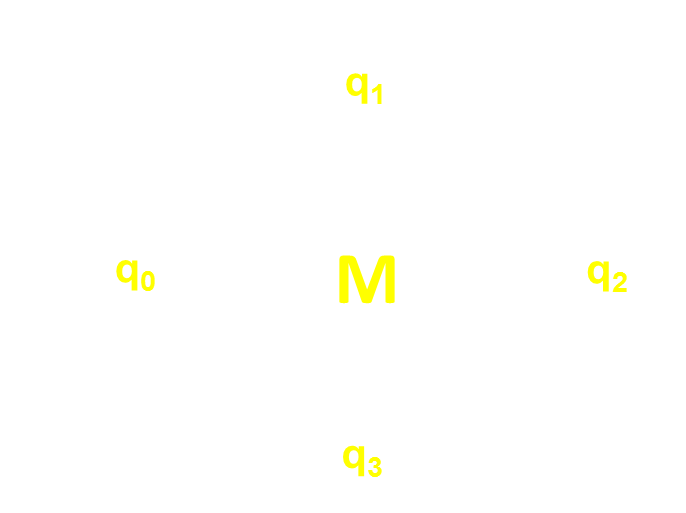 *
0,1
M
1
010
0
10
1010
0
0,1
{ w | w begins with 1}
L(M) =
0,1
q0
{0,1}*
L(M) =

[Speaker Notes: Can set up a polling here]
0
0
1
q0
q1
1
{ w | w has an even number of 1s}
Polling time!
L(M) =
0
0
Theorem:
L(M) = {w | w has odd 
                   number of 1s }
1
q
p
1
Proof:  By induction on n, the length of a string.
Base Case  n=0: ε  L and ε  L(M)
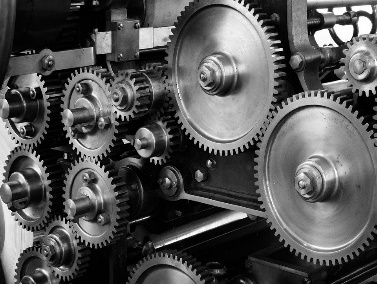 Induction Step  Suppose for all w  Σ*, |w| = n,
M accepts w  w has odd number of 1s
A string of length n+1 has the form w0 or w1, |w|=n, continue with a case analysis …
Design DFAs
Task: Design a DFA for the language L={s contains 001 as a substring}.
First step: design the state set
State 0: see no 0 yet
State 1: see 0
State 2: see 00
State 3: see 001
Second step: design the transitions
State 0: go to state 1 for 0, go to itself for 1
State 1: go to state 2 for 0, go back to state 0 for 1
State 2: go to state 3 for 1, go back to itself for 0
State 3: go back to itself for 0 or 1
0,1
1
0
0
0
1
1
Break time
Take a rest, ask questions, or grab a coffee  

Or think about the following question: how to design a DFA that recognises {ε}?
Closure properties of regular languages
Operations on languages
Examples
Closure properties of regular languages
0
0
0
1
L={ w | w has an even number of 1s}
q
p
1
1
p
q
1
0
Closure under the union operation
0
0
1
q0
q1
1
1
1
0
p0
p1
0
Theorem: The union of two regular languages is also a regular language
[Speaker Notes: The language of the blue DFA is even number of 1s. 
The language of the red DFA is odd number of 0s.
Their union: even number of 1s, or odd number of 0s. 
That is, it rejects a string if and only if it has odd number of 1s, and even number of zeros.]
1
q0,p0
q1,p0
1
0
0
0
0
1
q0,p1
q1,p1
1
What about the INTERSECTIONof two languages?
Closure property under intersection
[Speaker Notes: Set up a poll here: which component needs to be modified?]
Closure under the reverse operation
0,1
0,1
1
1
0
0
0
0
0
0
1
1
1
1
0,1
1
0
C
D
B
A
0
0
1
1
The above is not a DFA! Why?
For a given state and a given letter, the transition function does not give a unique result.
As a consequence, for a given string, there exist several paths.
For example, consider the string 100… Polling time!
[Speaker Notes: 4 possibilities]
Problems arise!
Reversing the arrows of a DFA gives a device that is not a DFA.
How about changing accept states to the initial state?
Also problematic! There may result in several initial states, while in the definition of DFAs, there is only one initial state.

When problems arise, it may indicate that the method is wrong… But sometimes, we accept whatever we get and formalise it…
Nondeterministic finite automata
Nondeterminism
1
0,1
0
For a given state and a given letter, the transition function does not give a unique result.
We accept this.
So at any state, we allow any number of out-arrows for any letter.
Let us even allow for ε – not reading any letter can also lead to another state!
As a consequence, there are multiple valid paths for a fixed string s. 
Some may lead us to accept states, some may not.
As a compromise, we say that this machine accepts s, as long as one path leads to an accept state.
We call this phenomenon nondeterminism.
0
0
1
1
A conceptual message
Nondeterminism is a key idea in theory of computing.
It augments a computing model with the ability to explore multiple possibilities.
We will see this notion again in the study of Turing machines.
In practice, this is very expensive to implement (because of exponential explosion).
Deterministic
Computation
Non-Deterministic
Computation
reject
accept
accept or reject
Another Example of an NFA
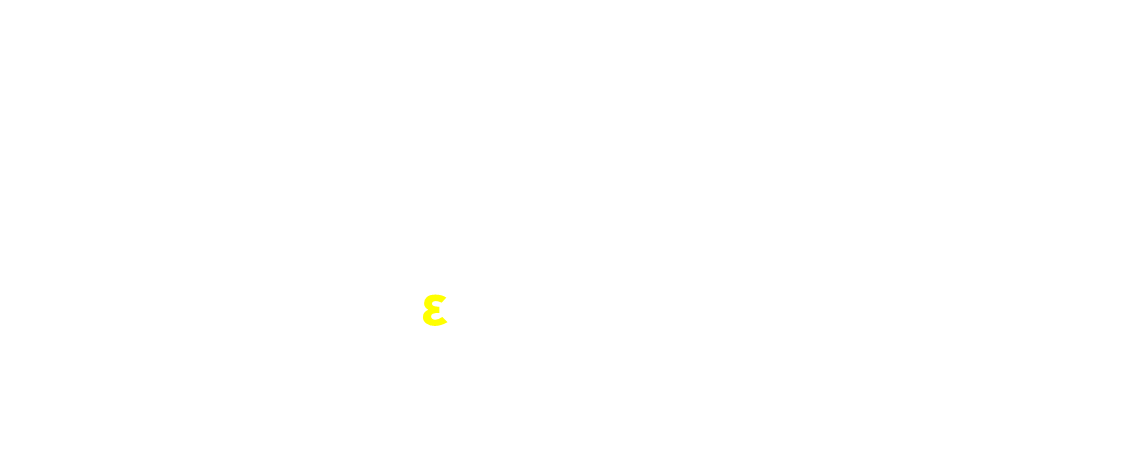 At each state, we can have any number of out arrows for some letter   Σ, including ε
Set of strings accepted by this NFA =
{w | w contains a 0}
Multiple Start States
We allow multiple start states for NFAs, and Sipser allows only one
Can easily convert NFA with many start states into one with a single start state:
ε
ε
ε
Yet Another Example of an NFA
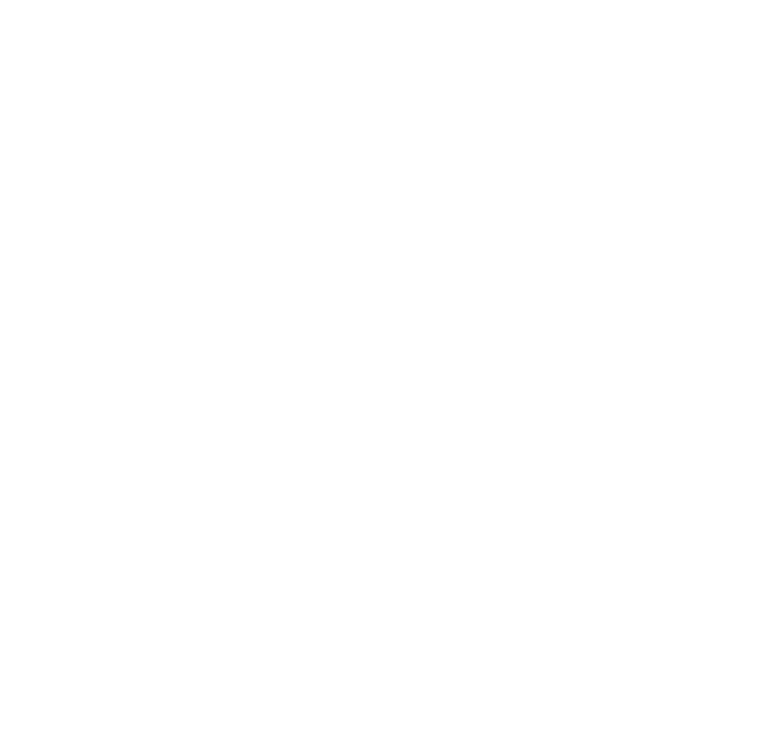 L(M) = {1,00}
Nondeterministic finite automata
2Q is the set of all subsets of Q.
NFAs and strings
We also use L(N) to denote the set of strings accepted by N.
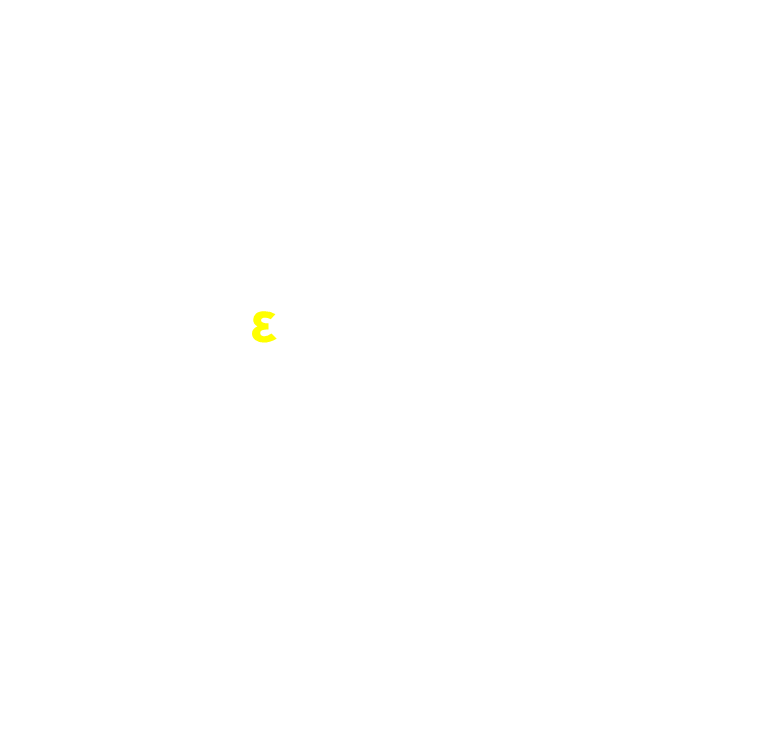 N = (Q, Σ, , Q0, F)
Q  = {q1, q2, q3, q4}
Σ = {0,1}
Q0 = {q1, q2}
F  = {q4}  Q
{q4}
(q2,1) =
00  L(N)?
01  L(N)?
Polling time!
(q3,1) =

{q3}
(q1,0) =
[Speaker Notes: Set up zoom poll]
NFAs are generally simpler than DFAs
A DFA recognizing the language {1}
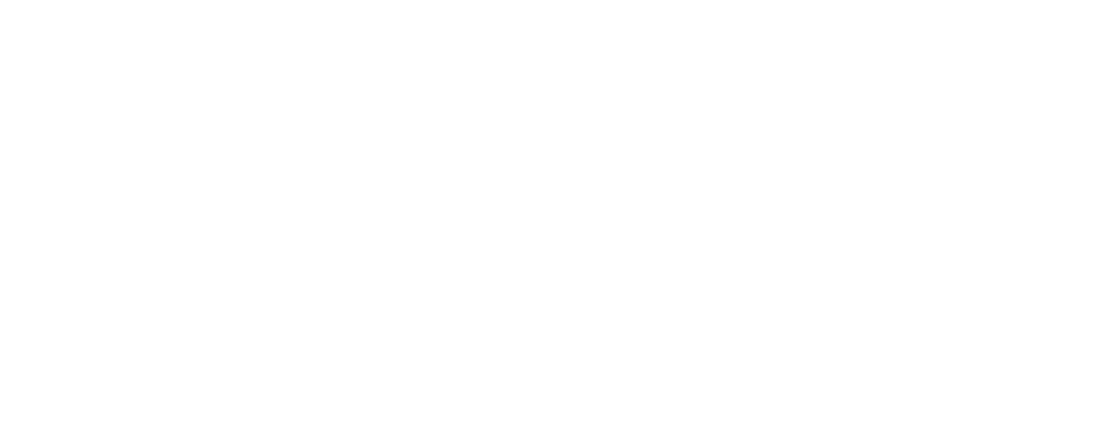 An NFA recognizing the language {1}
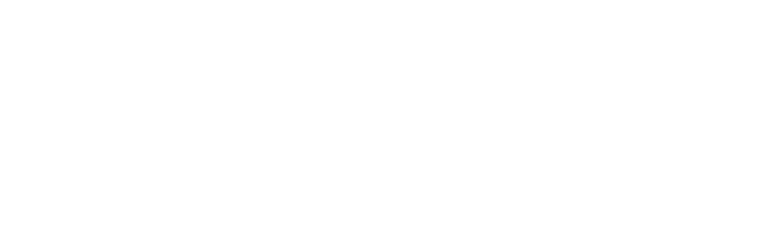 NFAs vs DFAs
NFAs generalise DFAs;
NFAs are easier to work with in general;
Is it possible that there exists some NFA N, such that L(N) is not recognisable by any DFA?
Surprisingly – no!
Summary of the lecture
Deterministic finite automata
Examples, designs
Closure properties of regular languages
Union, intersection, complement, reverse, concatenation, star
Nondeterministic finite automata
The notion of nondeterminism
Big hammer: Equivalence between NFA and DFA
Use NFAs to prove closure properties
Thanks!